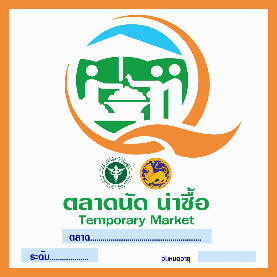 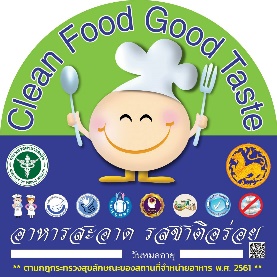 การดำเนินงานตัวชี้วัดจังหวัดมีการขับเคลื่อนการดำเนินงานอาหารปลอดภัยที่มีประสิทธิภาพ จังหวัดเลย
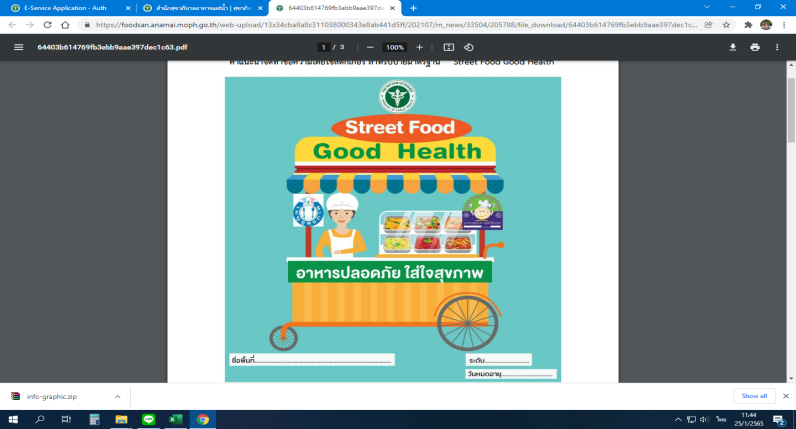 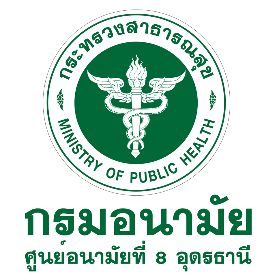 ข้อมูล ณ 8 เมษายน 2565
https://drive.google.com/drive/folders/1ivS5w4G5_BqwdNtJLMk8A7gH84OHJ0Vw
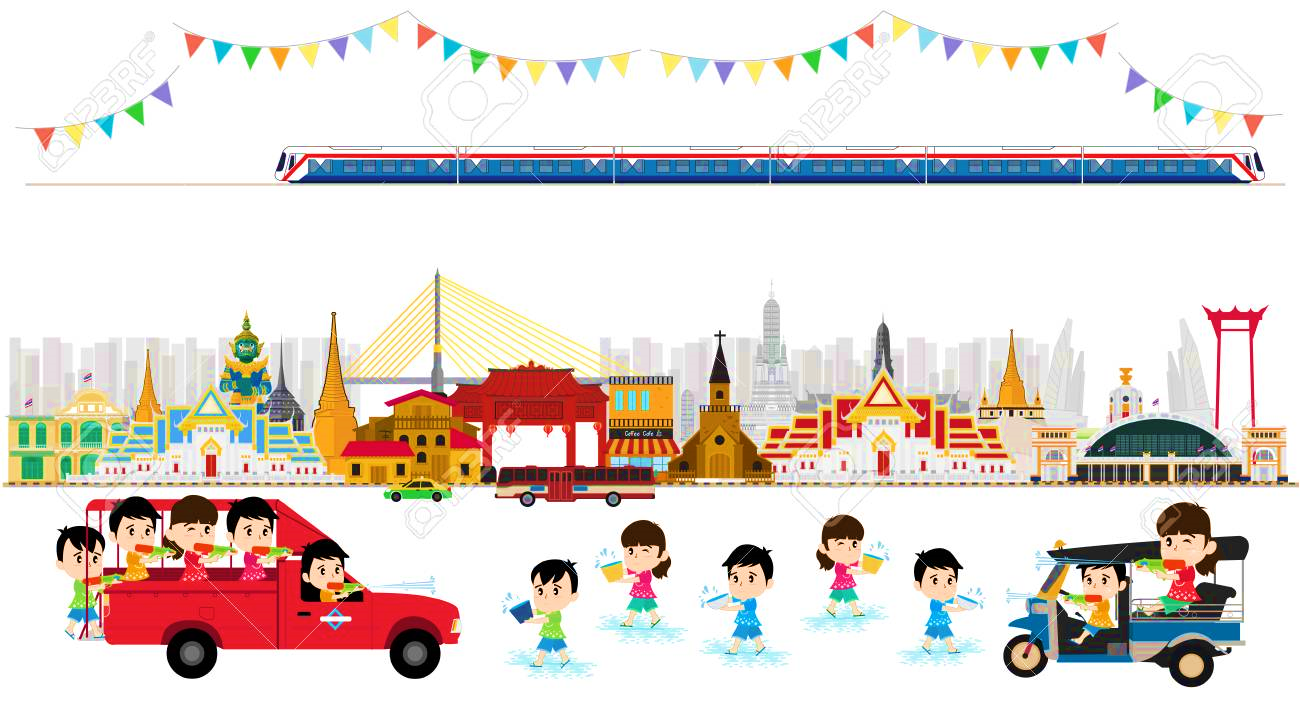